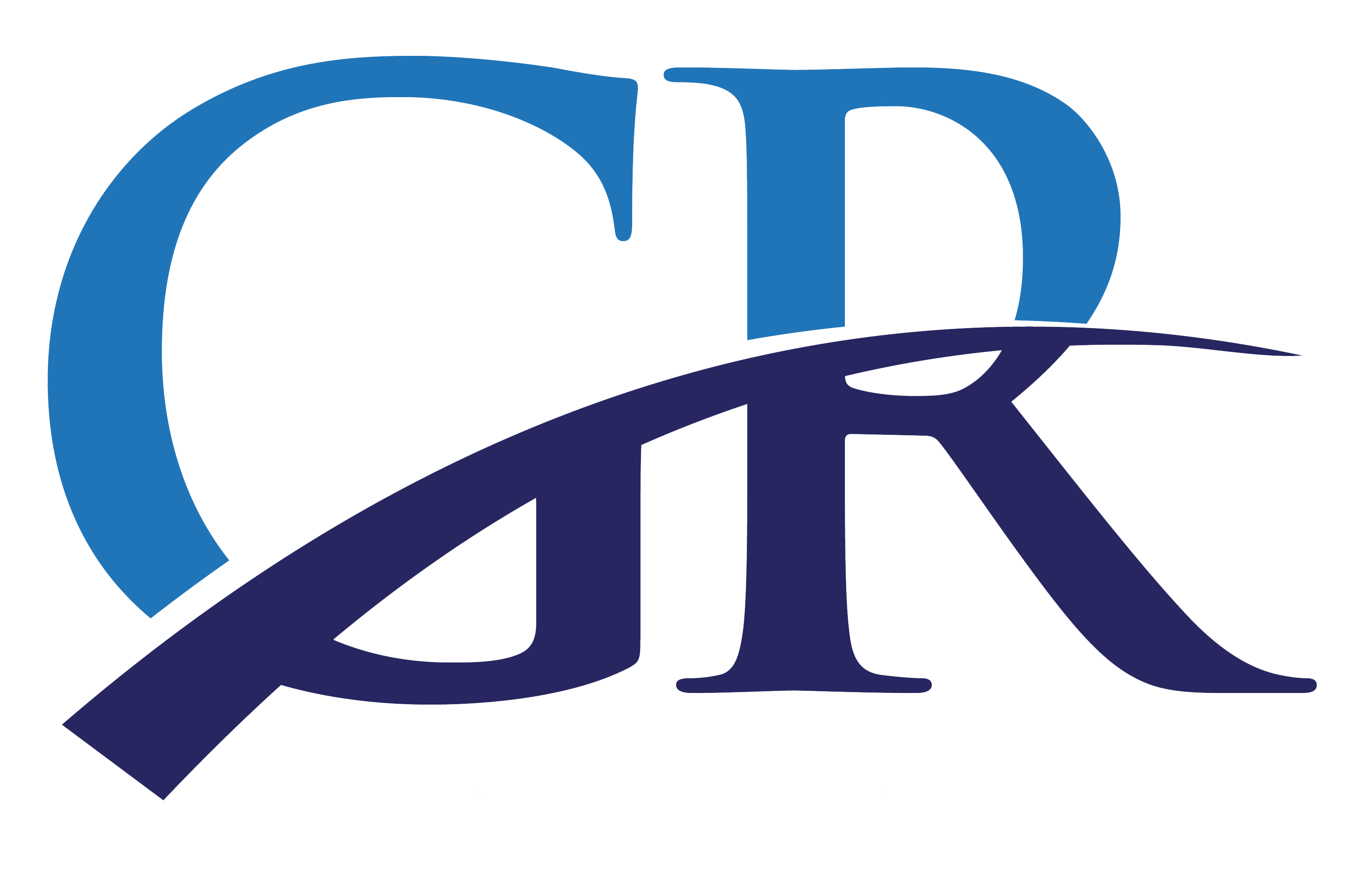 Review of ICT-based telecare systems and home care services for Ambient Assisted Living
Lengyel Zsolt
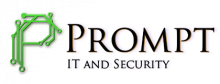 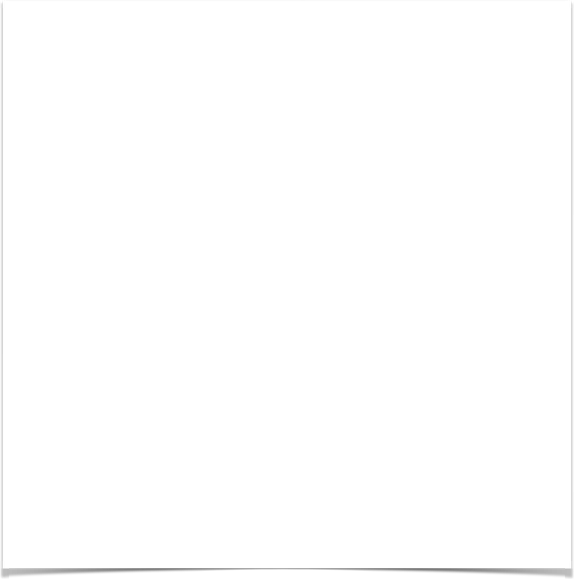 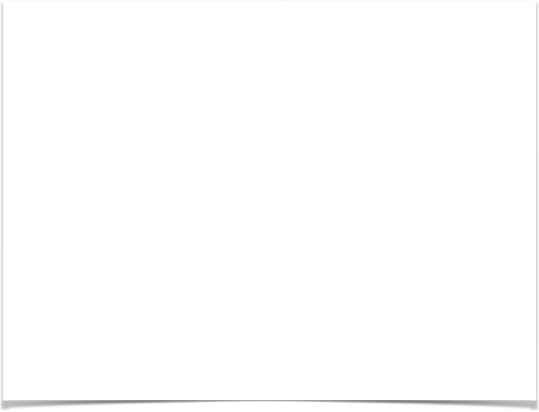 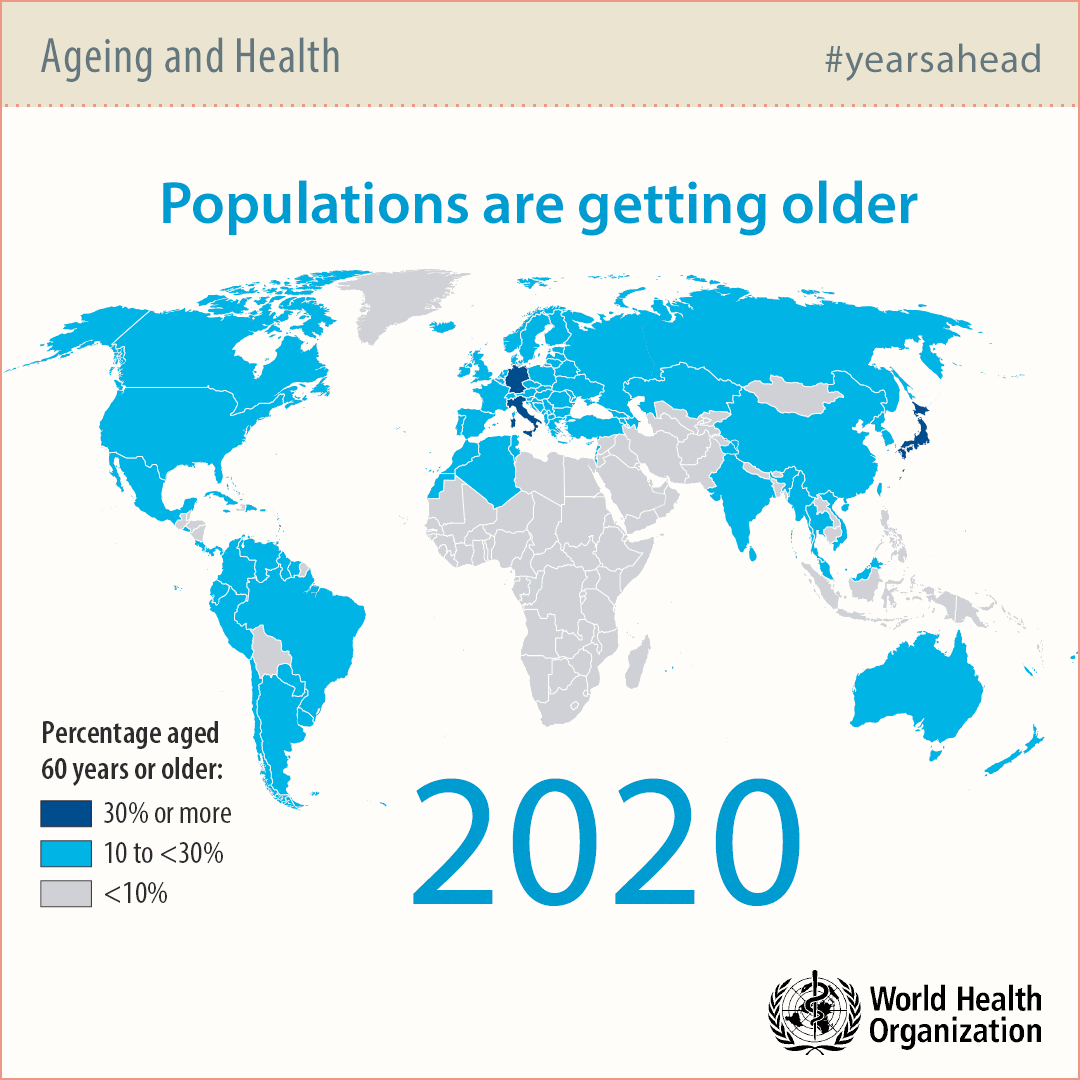 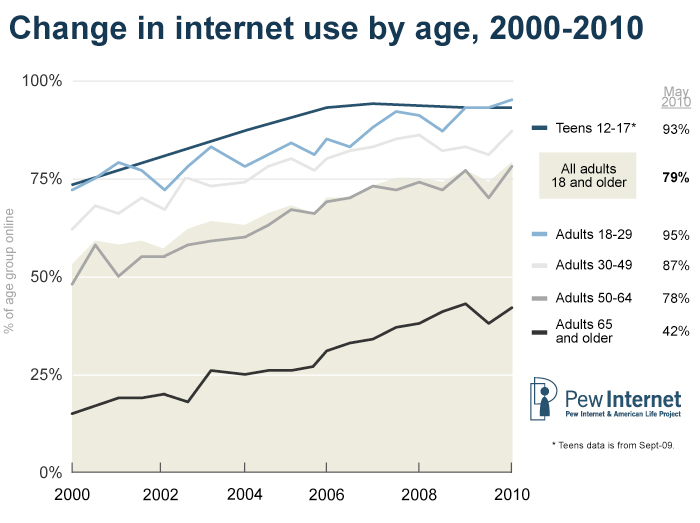 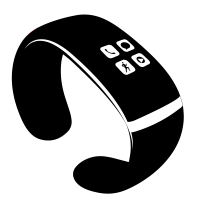 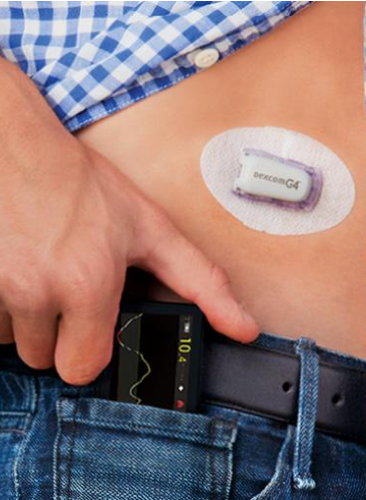 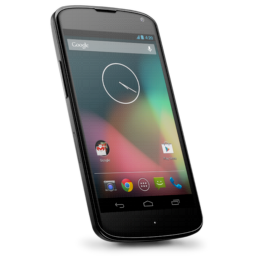 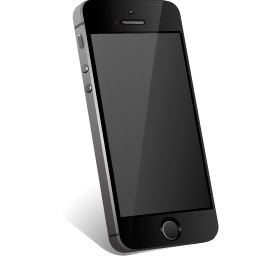 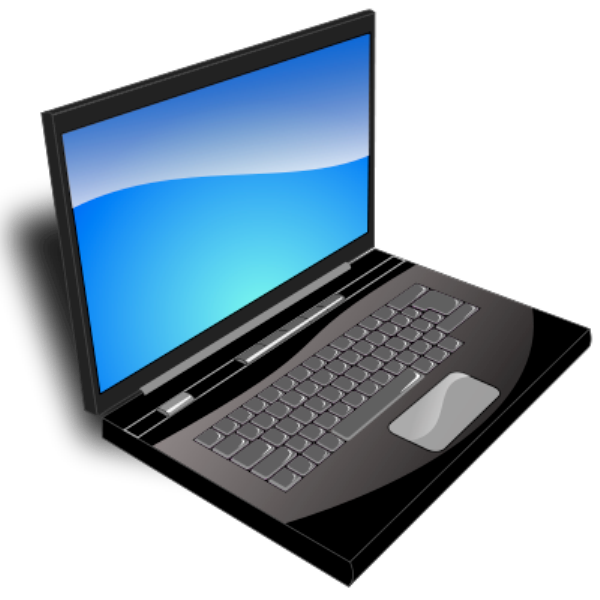 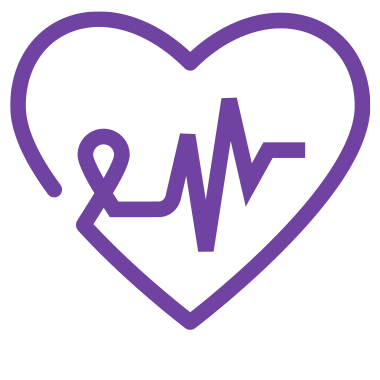 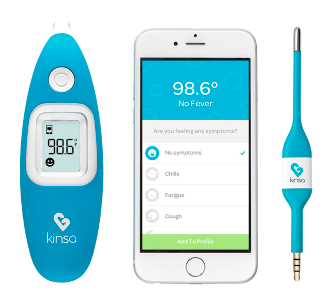 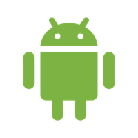 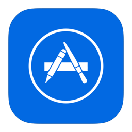 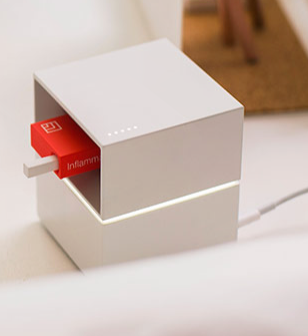 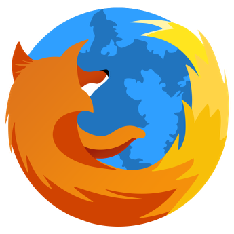 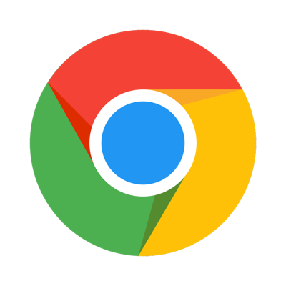 App
Device
[Speaker Notes: http://www.dexcom.com/hu-HU

https://cue.me/#inflammation]
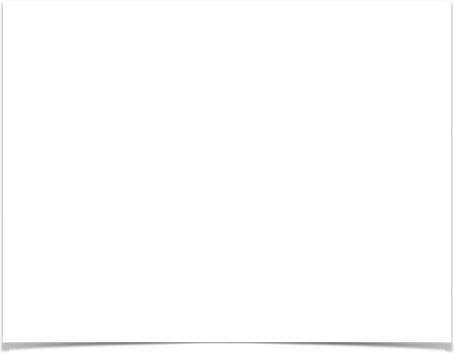 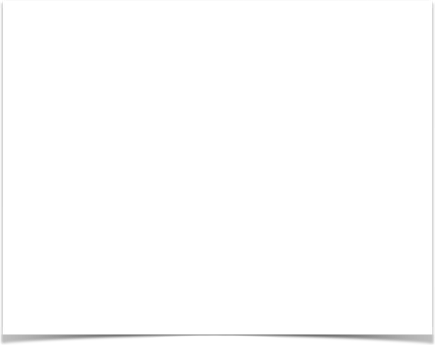 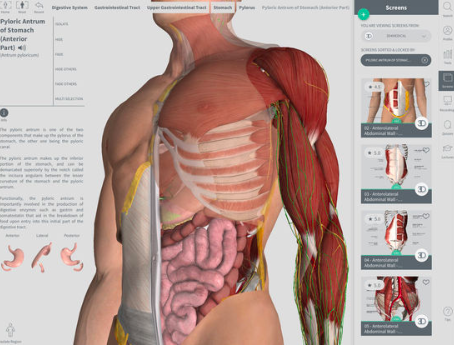 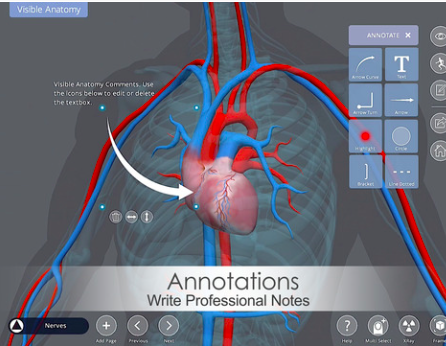 Apps
Educational
Visible Anatomy
By Eddie Quah
Complete Anatomy
By 3D4Medical.com, LLC
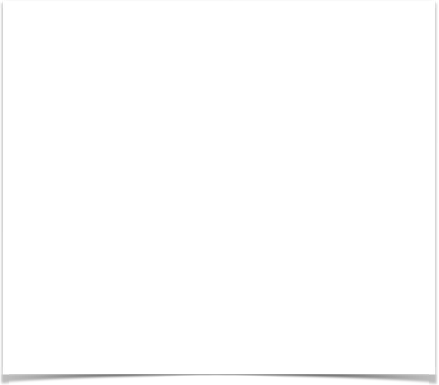 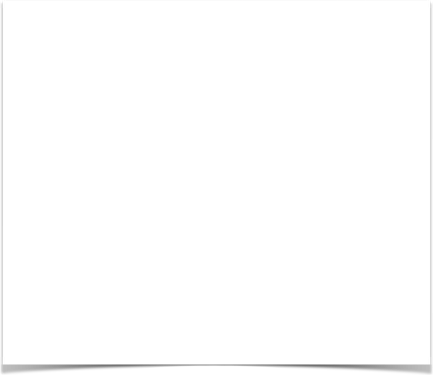 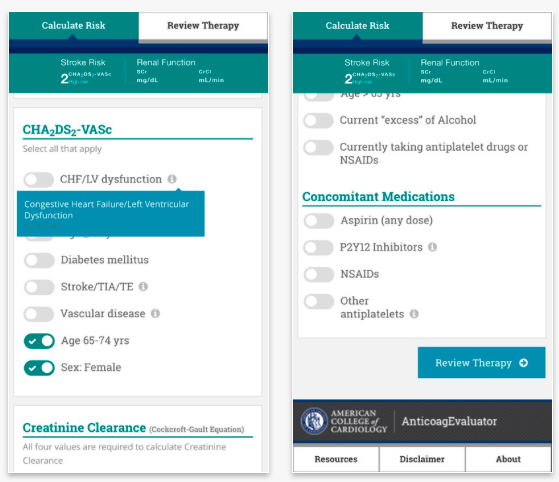 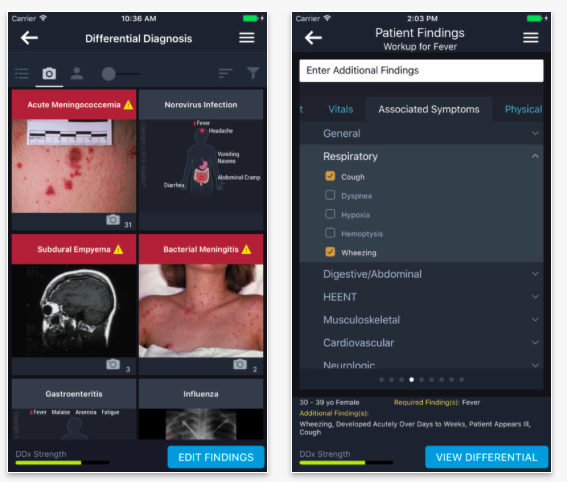 Apps
Diagnostic
AnticoagEvaluator
By American College of Cardiology
VisualDx
By Logical Images
[Speaker Notes: https://itunes.apple.com/us/app/anticoagevaluator/id609795286?mt=8


https://itunes.apple.com/us/app/visualdx/id348177521?mt=8]
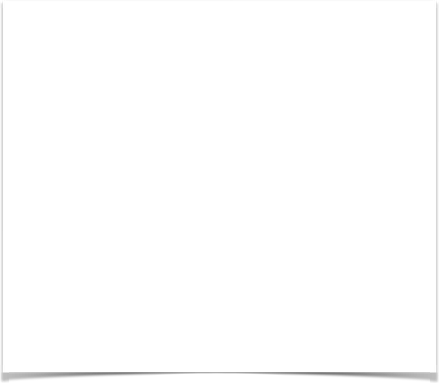 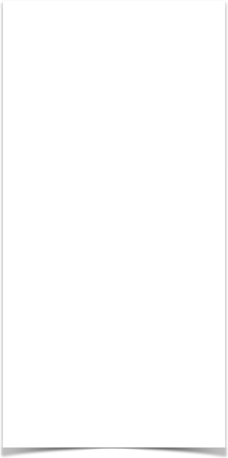 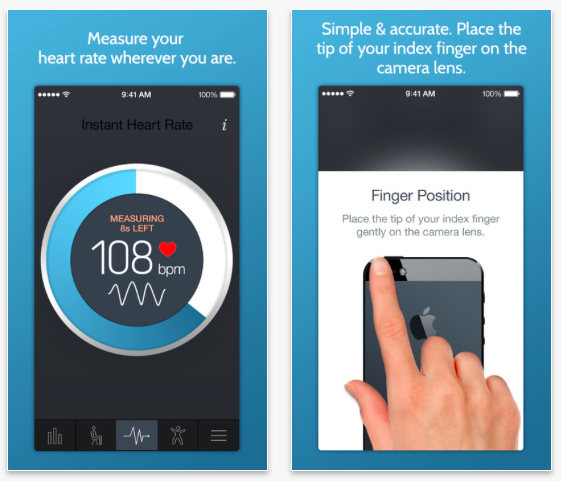 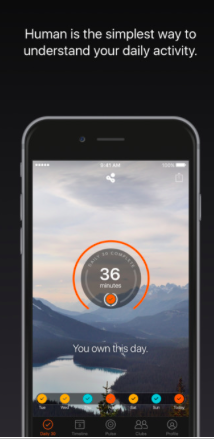 Apps
Measuring
Human - Activity Tracker
By Human
Instant Heart Rate+: Heart Rate & Pulse Monitor
By Azumio Inc.
[Speaker Notes: https://itunes.apple.com/us/app/visualdx/id348177521?mt=8

https://itunes.apple.com/us/app/human-activity-tracker/id692721875?mt=8]
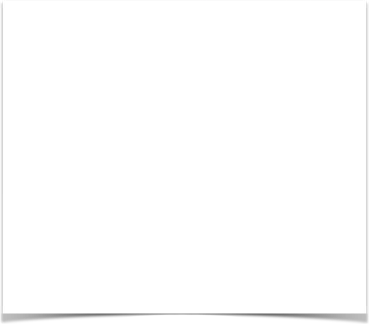 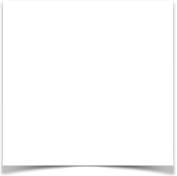 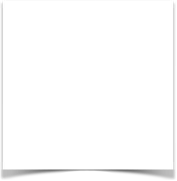 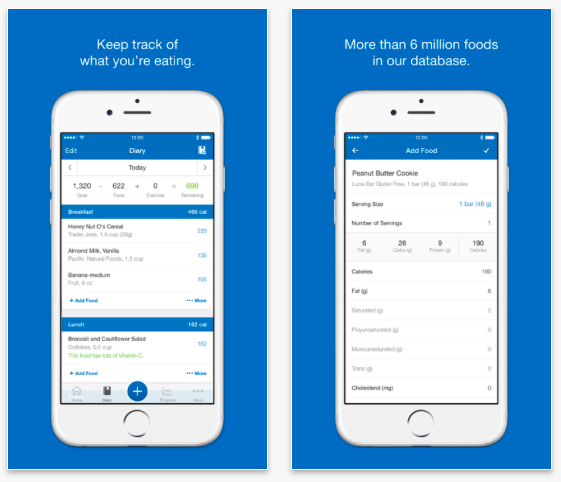 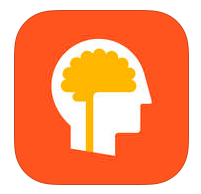 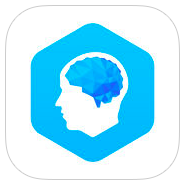 Apps
Games for mental health
Apps
Lumosity - Brain Training
By Lumos Labs, Inc.
Tracker
Elevate - Brain Training and Games
By Elevate, Inc.
Calorie Counter & Diet Tracker 
By MyFitnessPal.com
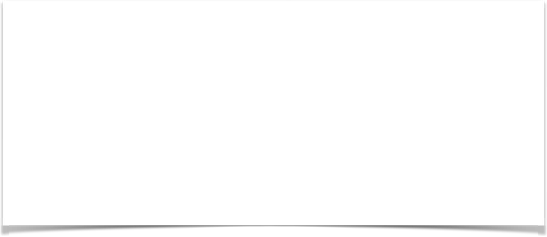 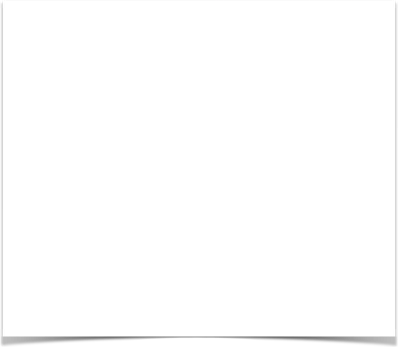 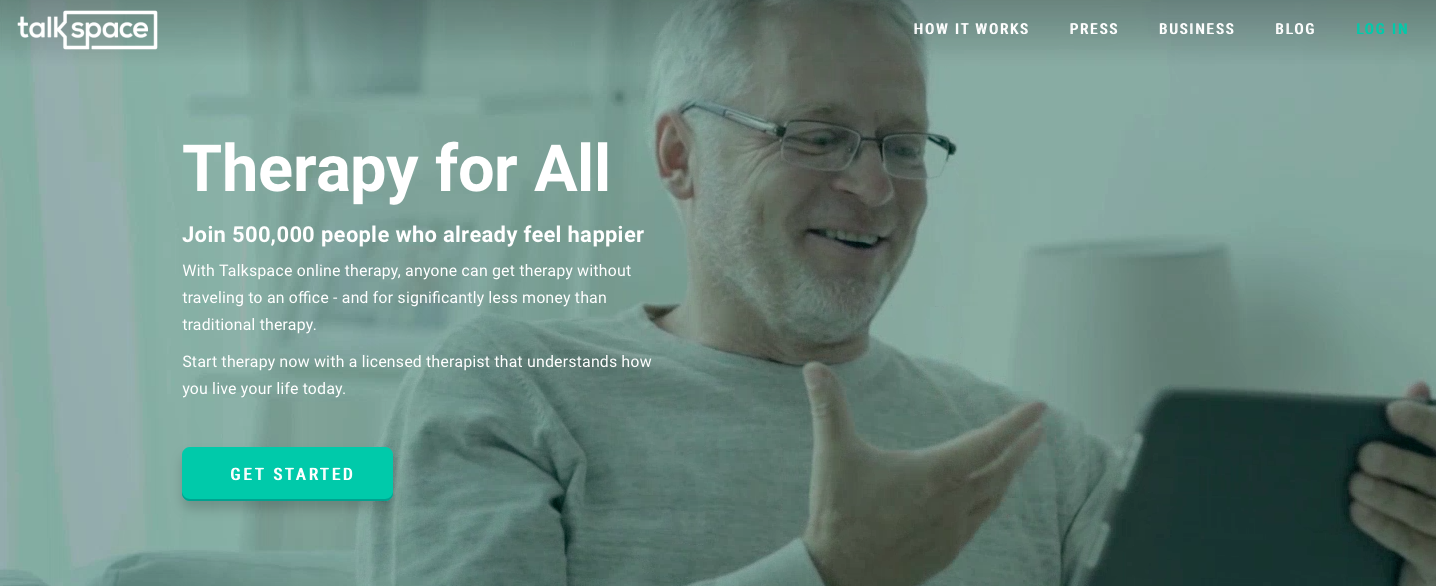 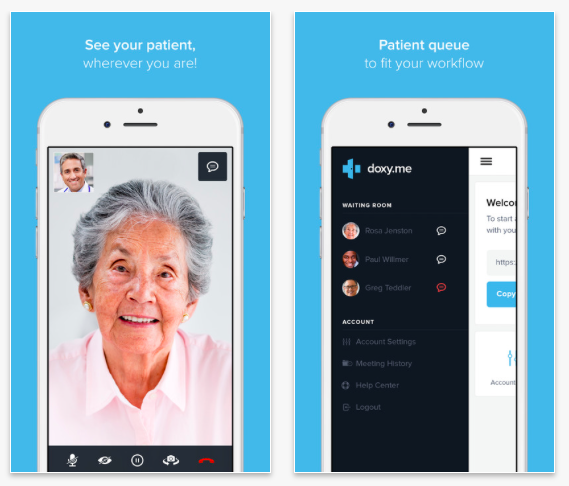 Apps
Patient-Doctor
https://www.talkspace.com
Doxy.me - Simple and Secure Telemedicine App
By Doxy.me LLC
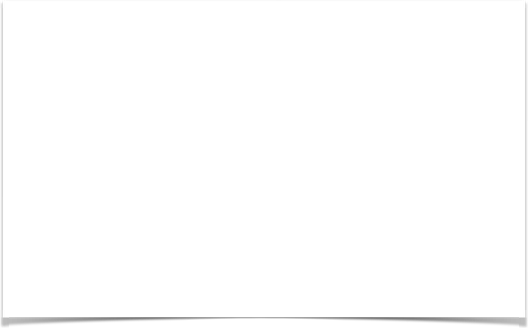 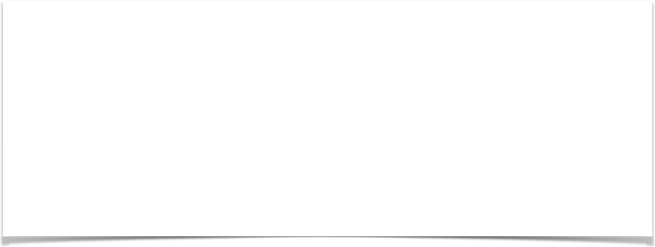 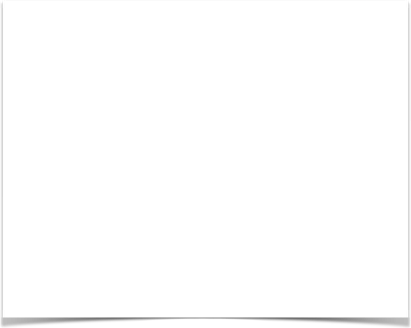 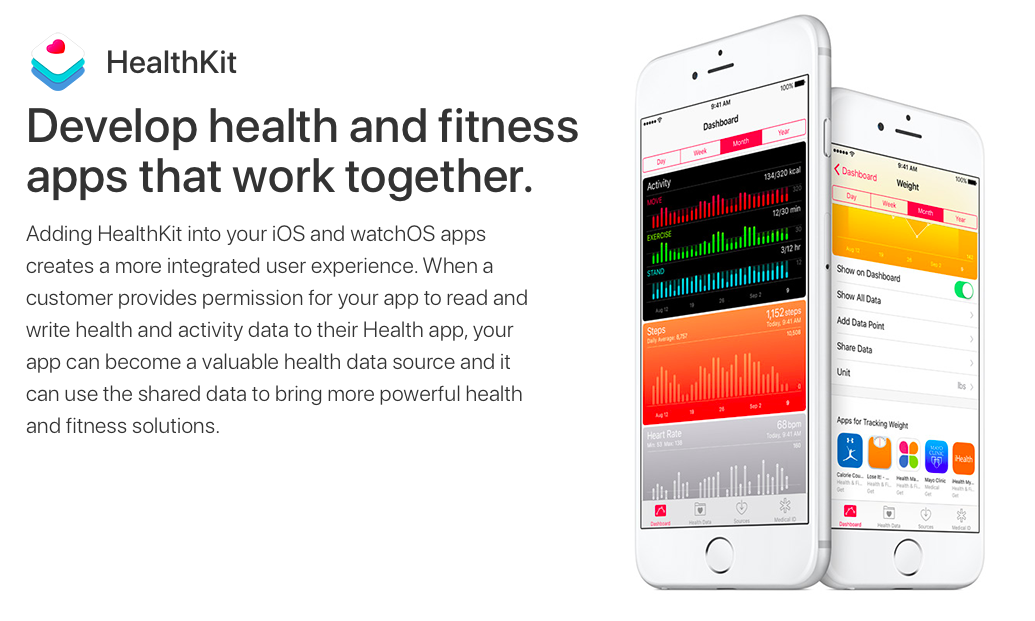 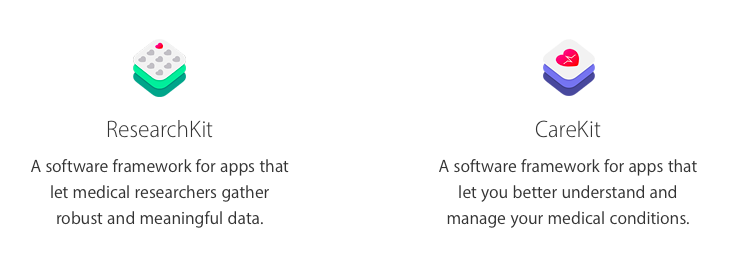 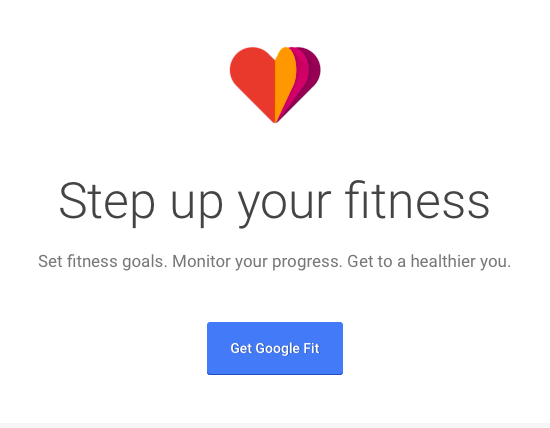 Apps
Frameworks/API’s for health
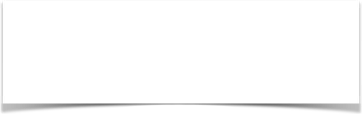 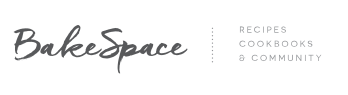 Apps
General
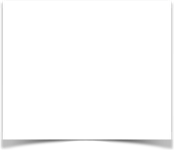 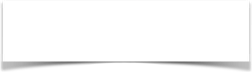 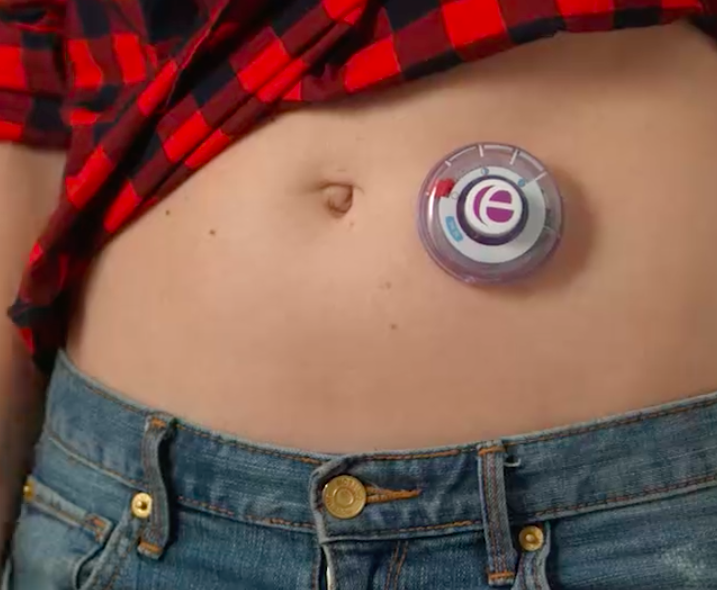 Devices
Standalone (no app required)
Wearable
Not wearable
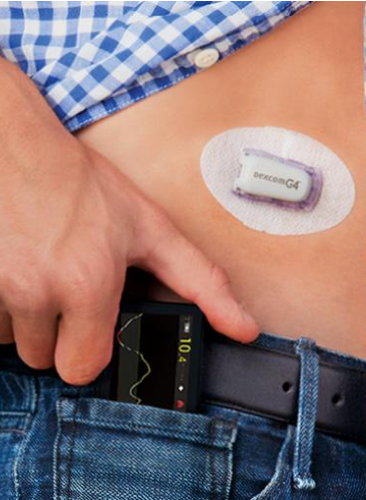 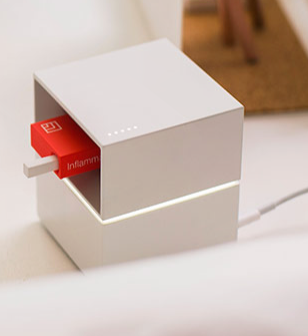 https://cue.me
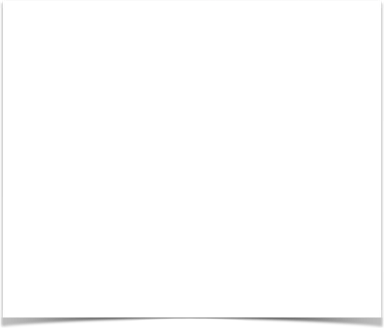 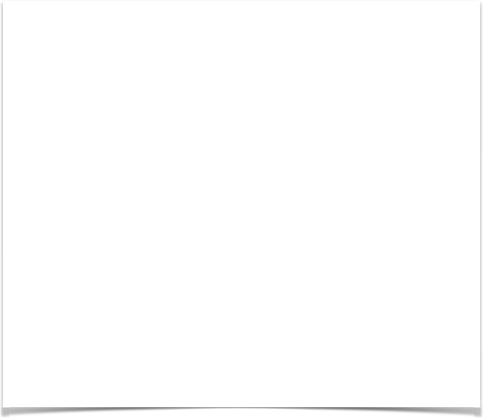 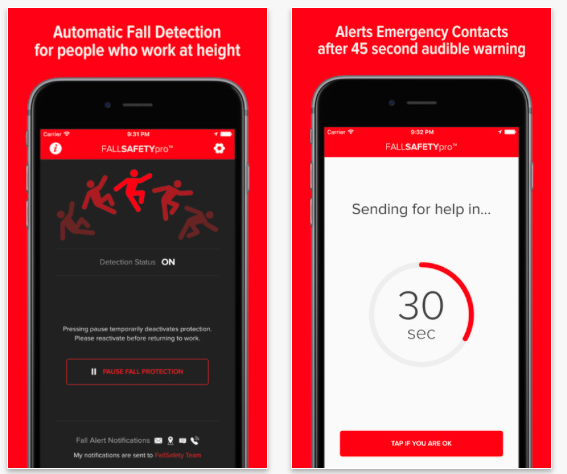 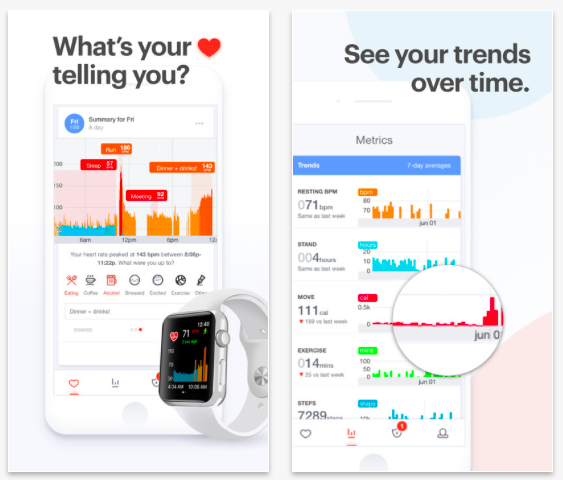 Devices
Cardiogram - Watch your Heart Rate & Health
By Cardiogram, Inc.
FallSafety Pro – Fall Detection & Man Down Alarm
By Tidyware, LLC
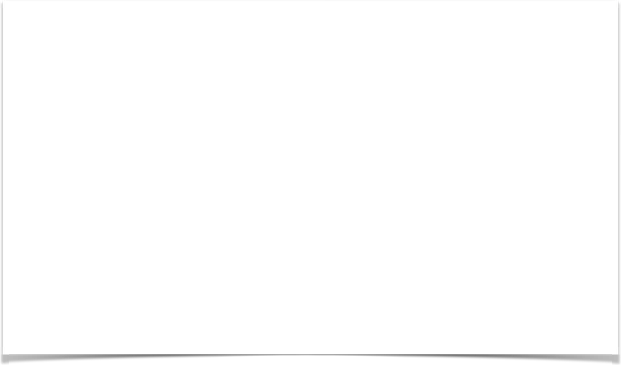 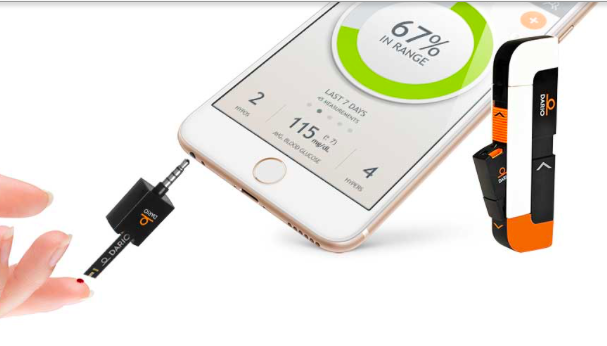 Devices
Dario Blood Glucose 
Management System
[Speaker Notes: http://mydario.com


http://www.ebay.com/itm/DS18-Waterproof-GPS-Tracker-SOS-Call-Kids-Children-Smart-Watch-For-Android-iOS/391760592007?_trksid=p2047675.c100005.m1851&_trkparms=aid%3D222007%26algo%3DSIM.MBE%26ao%3D2%26asc%3D41375%26meid%3D601d05237023466397b61788f8d03f6b%26pid%3D100005%26rk%3D6%26rkt%3D6%26sd%3D172719933757]
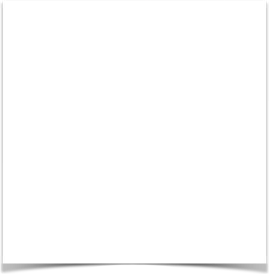 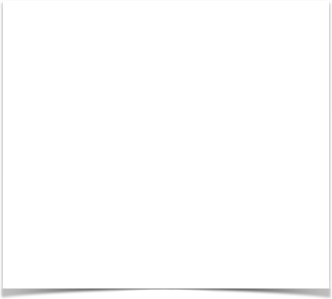 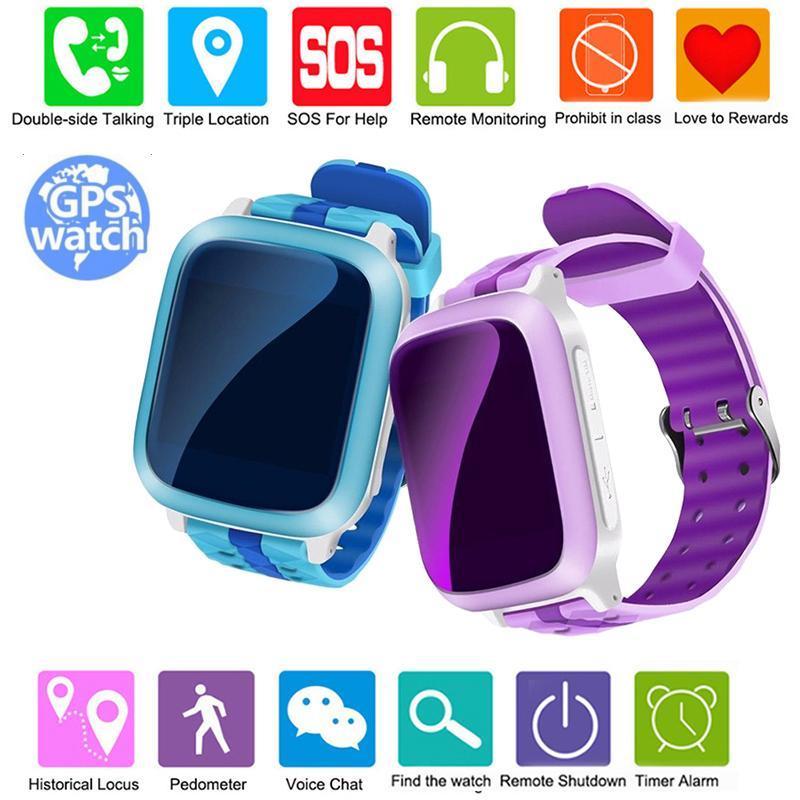 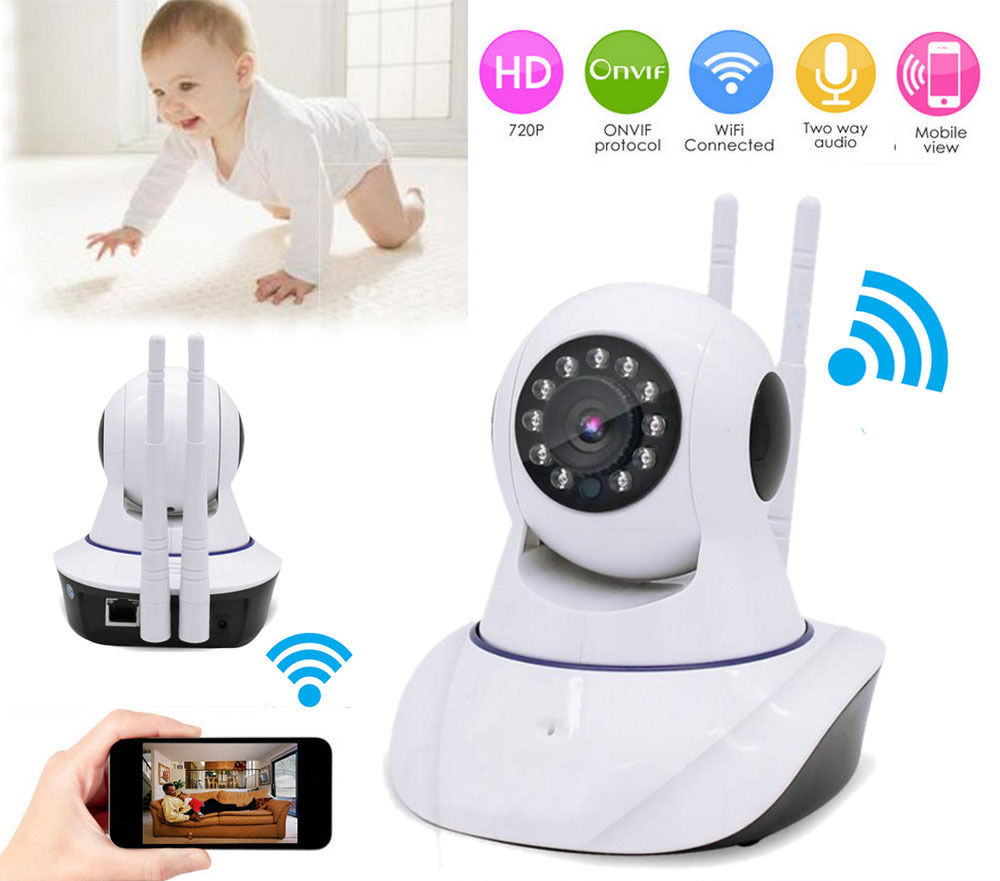 Devices
35 EUR
25 EUR
DS18 Waterproof GPS Tracker SOS Call Kids Children Smart Watch For Android iOS
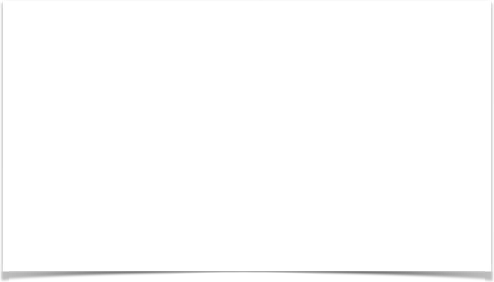 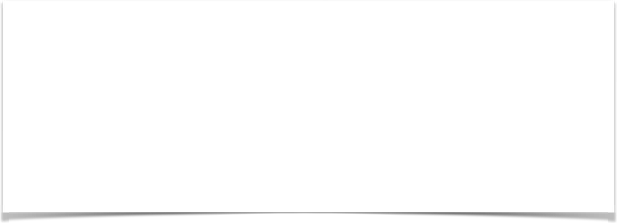 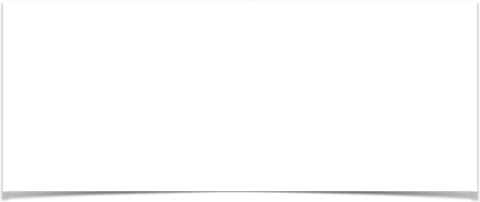 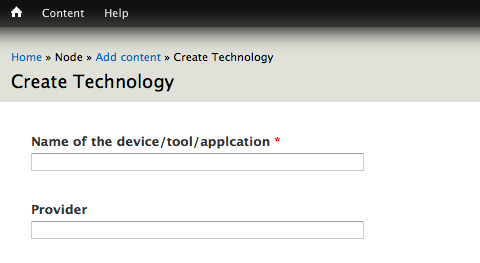 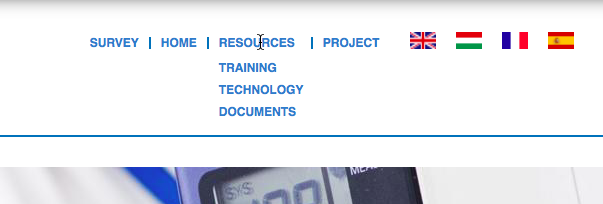 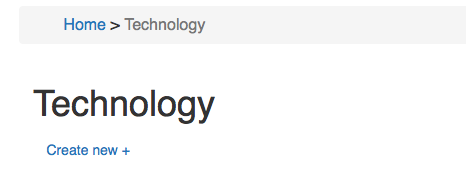 Thank You for your attention